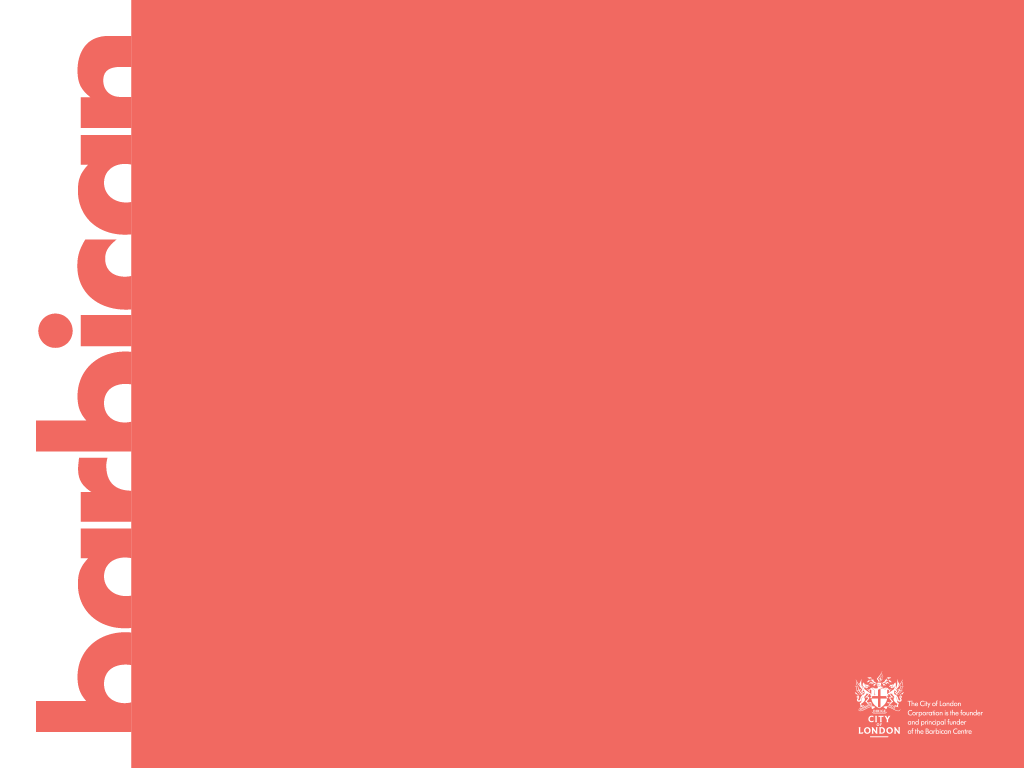 Strategy development amid organisational change
Beth Bryan
Audience Strategy Lead, Barbican Futures Planning Officer
Chair of the Visitor Studies Group
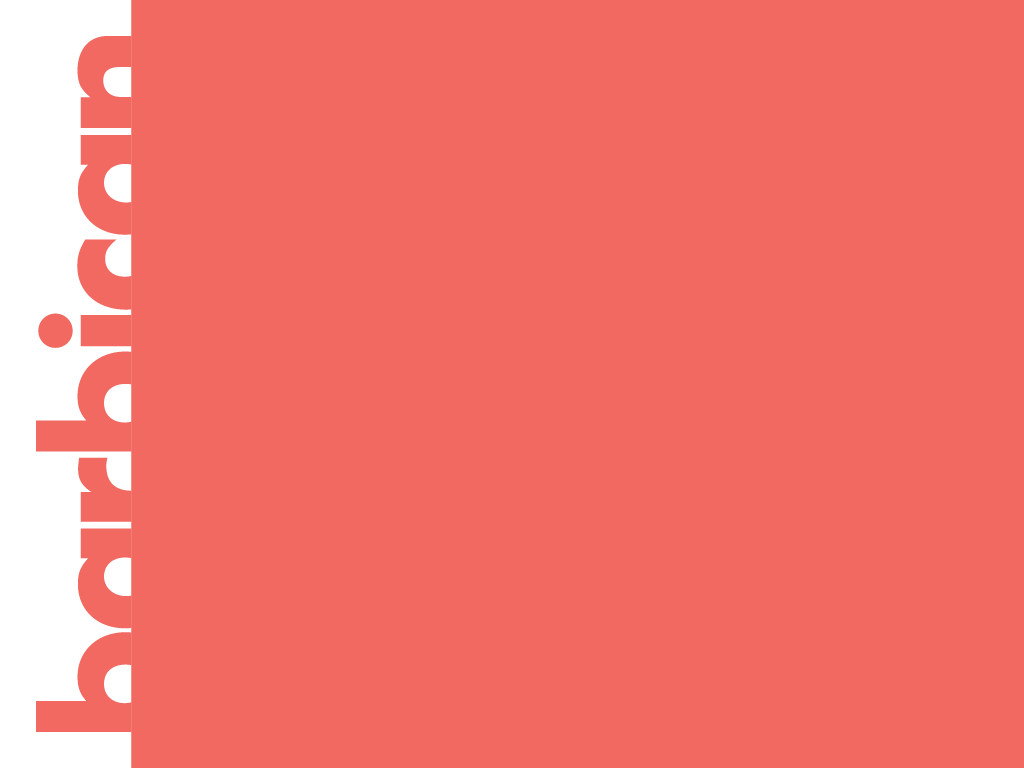 Developing our strategy
Intent and development process
Assess where we are now
Identify where we want to be
Map the gap
Identify dependencies, challenges and advocates
2
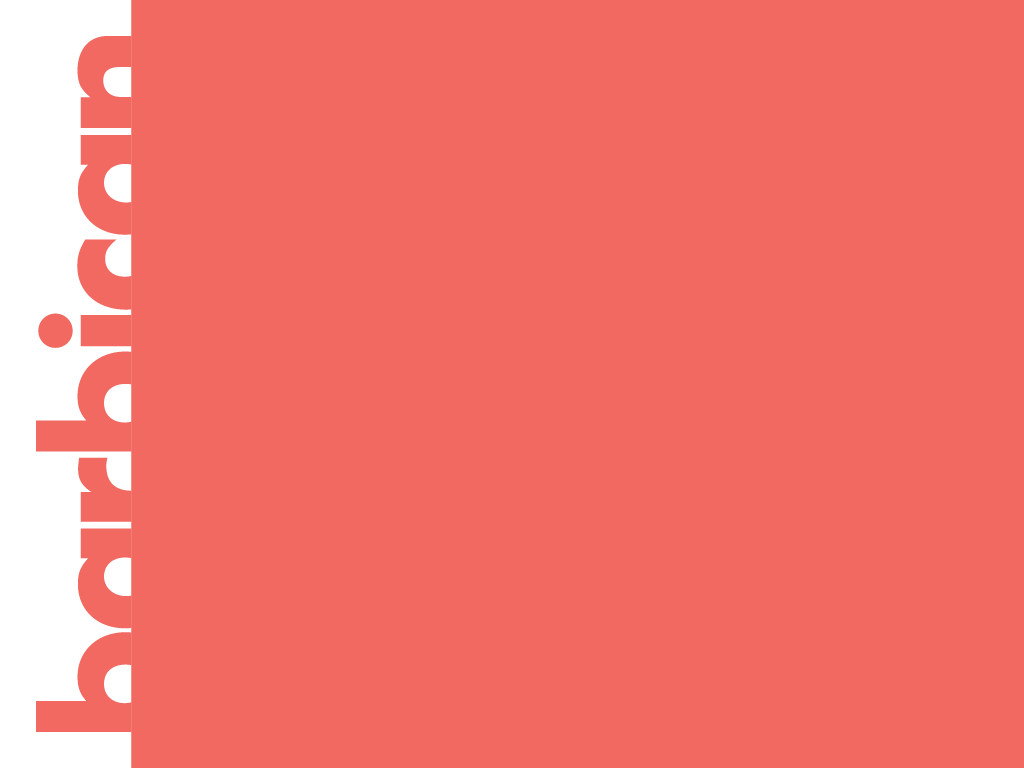 Intent and development process
Intentionally long development period
Enable the organisational framework to develop in tandem
Met our current resources and capacity needs
Secured better buy-in 

Employ objectivity, collaboration & transparency 
Root change in the why 
Use tools and practices based on objectivity, best practice and expertise
Curiosity and support not judgement
4
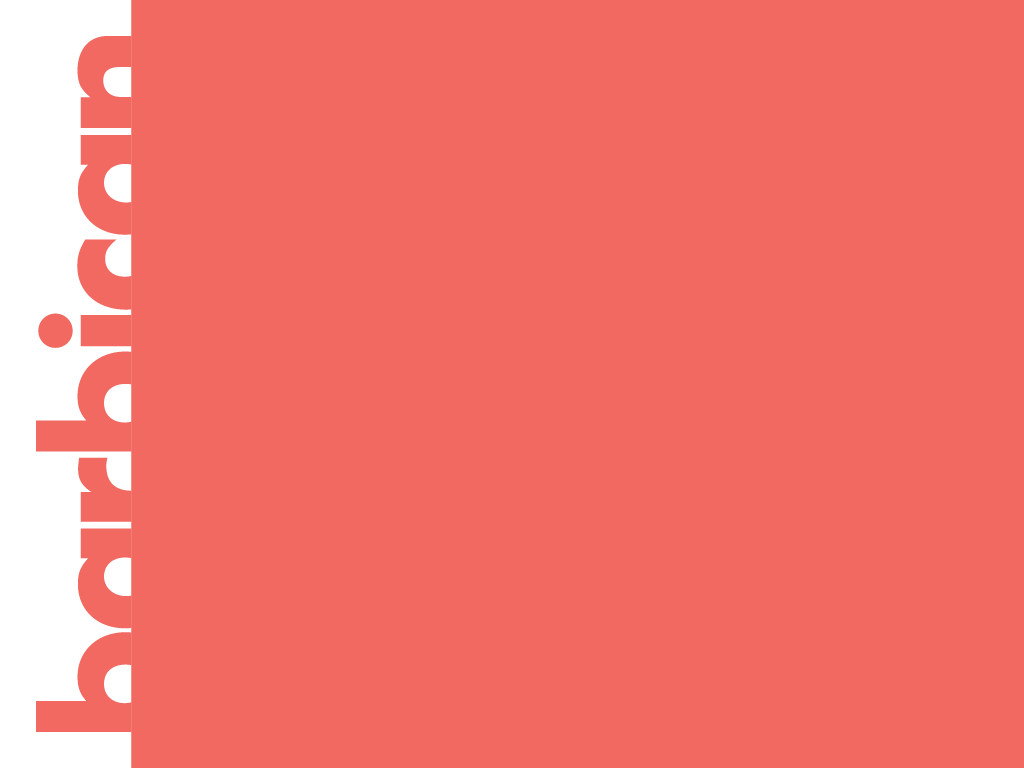 Intent and development process
Reject silos
Strategy cannot be achieved alone
Challenges are not unique
5
Competencies Framework
External: Data & Insights drive the audience voice across the organisation
Internal: Leadership ensures prioritisation
6
Maturity Model
2023
7
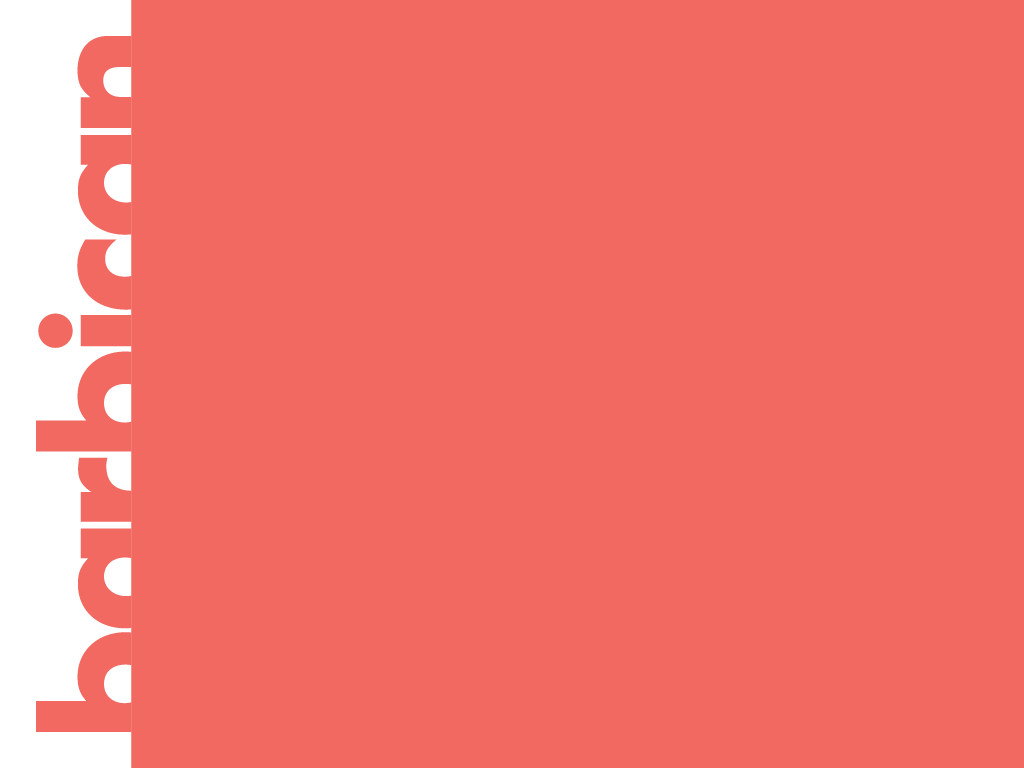 Where do we want to be?
Address knowledge gaps
Know who our audiences are, their experiences and desires
Establish baseline, then set targets 

Address audience gaps

Retain existing audiences
Not a zero sum game
We cannot be everything to everyone at all times, but we can meet the needs and expectations of both our target and current audiences in our programme.
8
Maturity Model
2023
2026
9
Three-year transformation 2023 - 2026
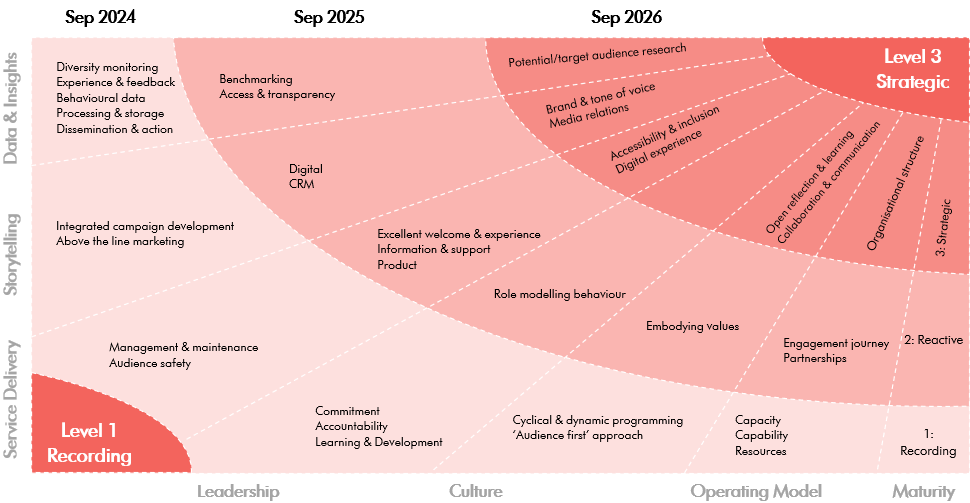 10
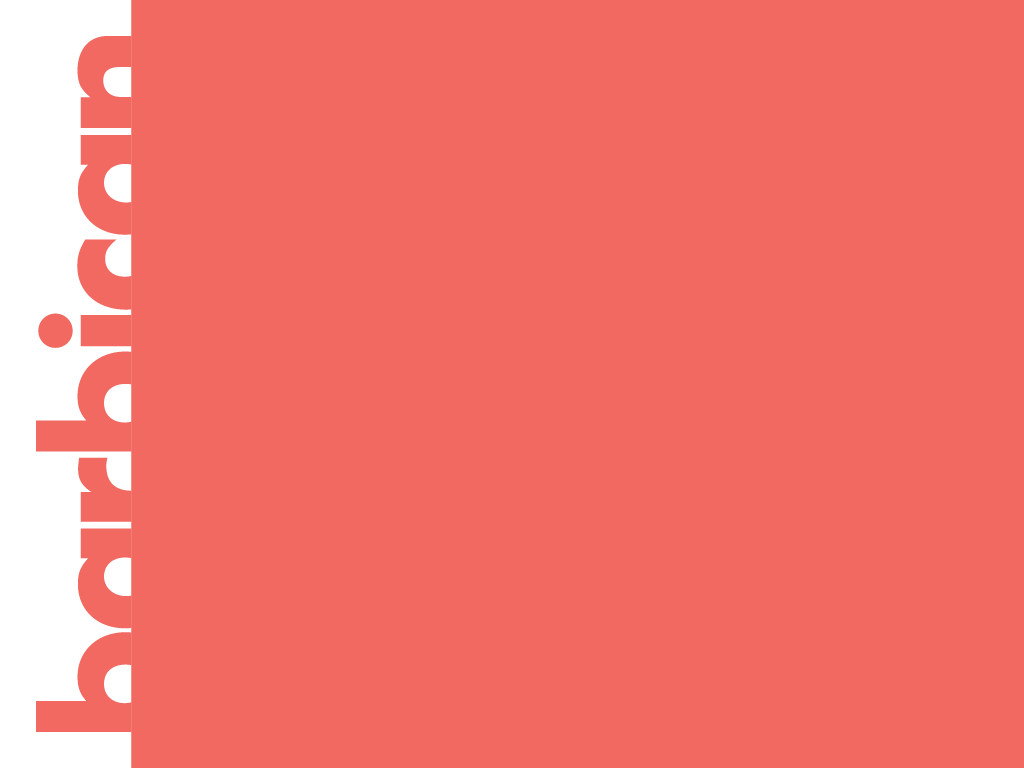 How will we get there?
Values-led, data-informed decision-making:
Sustainable – Redefine value, change metrics
Inclusive – Work with and for audiences
Connected – Build relationships
Joyful – Deliver positive experiences
Daring – be relevant and civically engaged
11
Connected – Build relationships internally
Collaborating and breaking down siloes will enable us to work more efficiently and effectively for our audiences. Currently a Point-to-Point model is used to share audience data – it is collected, held, shared and actioned upon largely in siloes. 
Shifting to a Hub-and-Spoke model where data is centralised, accessible and transparent across the organisation will create a central point of truth, reduce inefficiencies and improve response time to address issues raised by our audiences.
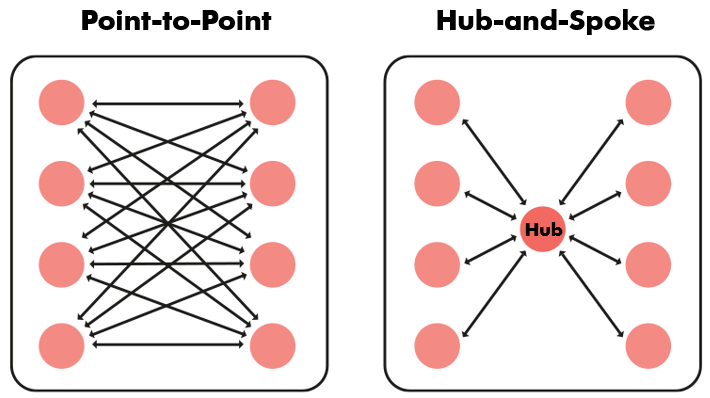 12
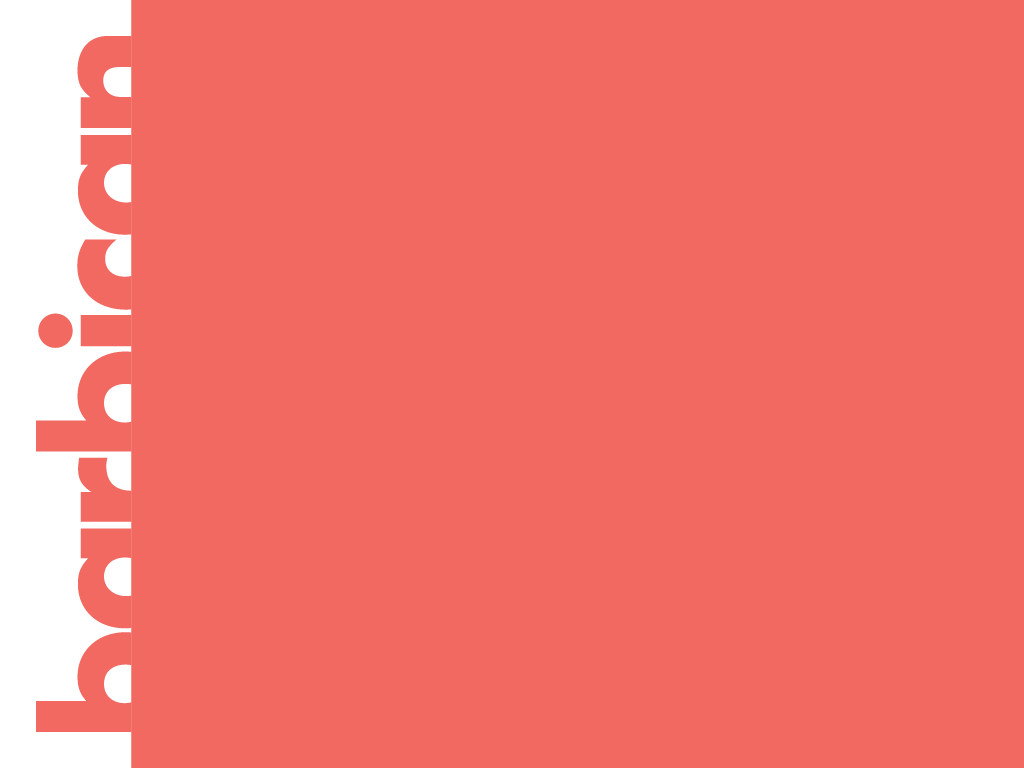 Dependencies & challenges
Dependencies
Cannot just be one part of the organisation
Consider organisational structure and reallocation of resources

Challenges
Myths that are hindering our cultural change and delivery:
Diverse artists are the only way to engage diverse audiences
If successful, it is good programming; if not, it is bad marketing
Data and art don’t go together
We wouldn’t have difficulties increasing and diversifying our audiences if we could make every show free
13
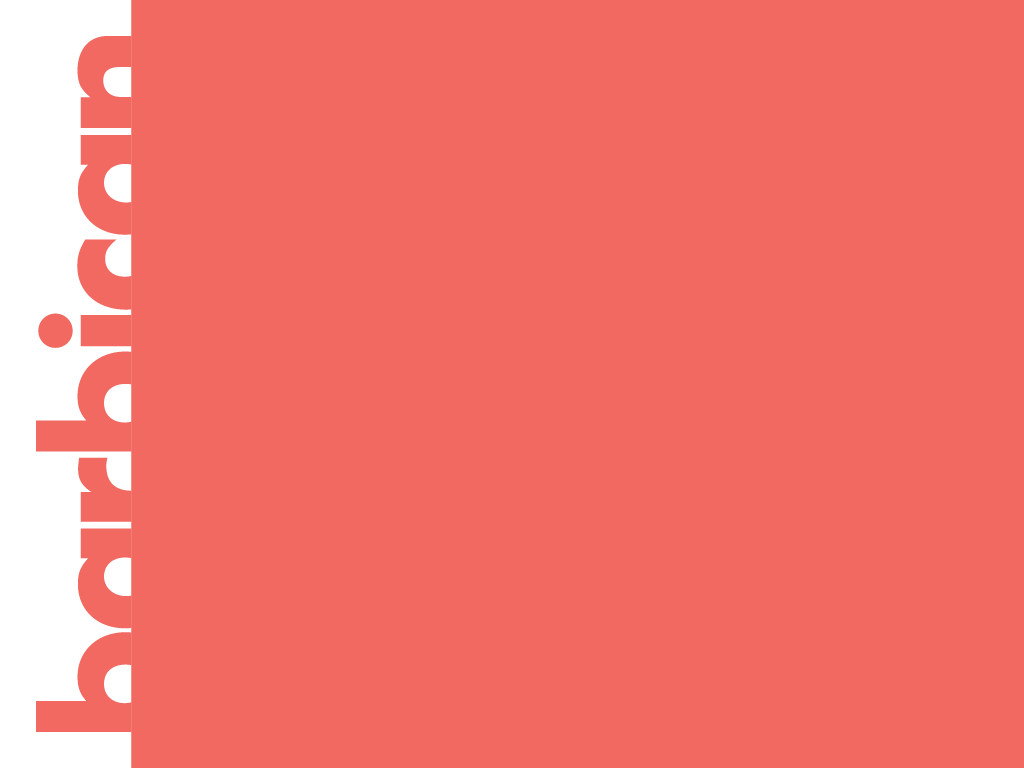 Advocates
Audience advocates
Desire to run before we can walk
Careful expectation management 
Will enable the delivery of the strategy
14
Beth Bryan
BethBryanConsultancy@gmail.com

Visitor Studies Group
https://visitors.org.uk/
the.visitor.studies.group@gmail.com